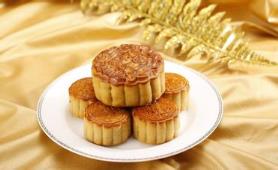 Unit 2
I think that mooncakes are delicious!
Section A(第3课时)
WWW.PPT818.COM
Warming up
朗读句子，体会宾语从句的用法
1.Do you know that there are two special days for 
   parents in America?

2.I wonder if children over there also give similar 
   gifts to their parents.
Grammar Focus
语法拓展
一、宾语从句（Ⅰ）
 用作宾语的从句叫做宾语从句。掌握宾语从句的引导词、时态及语序是学习宾语从句的关键。仔细观察下面的例句，然后补全结论部分所缺的内容。
【结论】
A.当宾语从句具有陈述意义时，用______引导。它在句子中只起引导作用，在口语中常省略。当宾语从句具有疑问意义时，可用______或whether引导。他们在句中的意思是______(如果/是否)。或者用连接代词(what,who,which等)或连接副词(when,where,how,why等)引导。
that
if
是否
B.宾语从句的时态一般受主语时态的影响。当主句是一般现在时，宾语从句可以根据具体情况用适当的时态；当主语是一般过去时时，从句要用相应的______时态。但当从句表示的是名言、客观真理或自然现象时，一般______(不受/受)主句时态的限制，均用一般现在时。
C.宾语从句要用______(陈述/疑问)语序。
过去的
不受
陈述
二、感叹句        
      用来表达喜、怒、哀、乐等强烈感情的句子叫感叹句。感叹句一般用what或how引导，句末用感叹号。what修饰名词，how修饰形容词或副词。
1.what引导的感叹句：
   1)What+a/an+adj.+可数名词单数(+主语+谓语)！
   What a beautiful birthday present!
   2)What+adj.+可数名词复数(+主语+谓语)！
   What interesting stories they are!
   3)What+adj.+不可数名词(+主语+谓语)!
   What fine weather!
2.how引导的感叹句：
   How+adj.+主语+谓语！
   How tall the tree is! 
  【注意】一般情况下，以what和how开头的感叹句可以互相转换，转
   换后意义不变。
    What a lovely girl she is!=How lovely the girl is!
4a
Write sentences using the words given.
1.think/Lantern Festival/beautiful
   I think that the Lantern Festival is beautiful.
2.don't know/whether/he/come home/for the festival
   
3.believe/Water Festival/most/fun

4.wonder/if/mooncakes/delicious

5.how/exciting/races
  
6.what/intereting/city
I don't know whether he will come home for the festival.
I believe that the Water Festival is the most fun.
I wonder if mooncakes are delicious.
How exciting the races are!
What an interesting city!
4b
Read the passage below and underline the objective clauses.If possible,write your own sentences about Mother's Day and Father's Day using objective clauses.
Dear Xia Yu, 
Do you know that there are two special days for parents in America? One is Mother’s Day on the second Sunday of May,and the other is Father’s Day on the third Sunday of June. On these two days, American children often give gifts to their parents or take them out for lunch or dinner. Common gifts are flowers and cards for
mothers and shirts or ties for fathers. I heard that it is becoming more and more popular to celebrate Mother’s Day and Father’s Day in China. I wonder if children over there also give similar gifts to their parents. I believe that there are many ways to show our love. Actually, we don’t have to spend a lot of money. It is also a good idea to help parents to do something instead. 
June
4c
Which festival do you like best? Ask your group and report to the class.
e.g. In our group, David's favorite festival 
       is... He thinks that...
Exercise
单项选择。
(   )1.I've decided to go to London next weekend.I was wondering ________ you could go with me. 
    A.if             B.how             C.that          D.where
(   )2.Our teacher told us that the earth_________around the sun.
    A.is going  B.will go            C.went        D.goes 
(   )3.My mother asked me if_________with her.
    A.will I go shopping            B.I will go shopping 
    C.would I go shopping         D.I would go shopping
A
D
D
(   )4._________great picture！Who painted it ?
    A.How          B.What         C.How a         D.What a 
(   )5._________clever the boy is!
    A.How          B.What         C.What a       D.How a
D
A
Homework
Make sentences using objective clauses.(at least  three sentences)
Thank you!